A TOP 5.1.1-15-BA1-2016-00001 „Foglalkoztatási Szövetkezés Baranya Felzárkózásáért 2020” projekt helyzete a Baranya Megyei Kormányhivatal szemszögébőlDr. Tigelmann ÉvaFőosztályvezető2018. december 03.
Konzorciumi partnerség
A Kormányhivatal kiemelt szerepe
Foglalkoztatási és szakmai háttér biztosítása
Célcsoport felkutatása és támogatása
Munkaerő-piacra történő integrálás
Hátrányos helyzetűek felzárkóztatása
Személyre szabott szolgáltatások biztosítása
Szoros együttműködés a Paktumszervezeti tagokkal
A projekt előrehaladásaBevonási és pénzügyi adatok 2018. november 30-ig
A projekt előrehaladása Bevonási és pénzügyi adatok 2018.11.30-ig bezárólag
Álláshoz jutók száma: 355 fő
 A programból való kilépést követő 180. napon foglalkoztatottak
  száma: 15 fő
Bevonási arányok 2018.11.30-ig bezárólag
Leggyakoribb munkakörök VVT igénybevételével:

- Szépségipar (műkörömépítés, fizikai közérzetet javító szolgáltatás, kozmetika, fodrászat az ügyfél otthonában)
 Kiskereskedelem (használtruha, háztartási termék, virágkereskedés)
 Egyéb szolgáltatás (takarítás, gépjárműjavítás, festés-mázolás)
Projekt megvalósítása során felmerült problémák
Képzési problémák
Képzésből önhibájukból lemorzsolódók képzési költségeinek elszámolhatóságának problémája
Képzési engedélyeztetési eljárás problémája 
 Központi döntés születik 
 folyamat több hónapot vehet igénybe  A munkáltatói akut igényekre való reagálás ellehetetlenítése
Munkaszocializációs, betanító képzések képzési jegyzékre történő felvétele időigényes folyamat


 

Hátrányos helyzetű célcsoport munkaerő-piacra történő (re)integrálásának nehézsége
Párhuzamosan futó projektek célcsoporti átfedései, illetve támogatási konstrukciók azonossága (GINOP programok)
Bevonási nehézségek
6
Eddigi pozitív tapasztalatok – Közös együttműködés –
Szoros megyei együttműködés (önkormányzati és foglalkoztatói szinten is) 
Széleskörű partnerség kiépítése
Bevonási tapasztalatokról, felmerülő problémákról folyamatos egyeztetés a partnerekkel (rendszeres konzorciumi találkozók, szakmai értekezletek)
Havi adatszolgáltatás
Heti beszámolók bevonásról 
Járáslátogatások fél évente - tapasztalatcsere
7
Eddigi pozitív tapasztalatok – megyei rendezvények sikeressége –
Baranya Megyei Állásbörze 
2017. november 16.
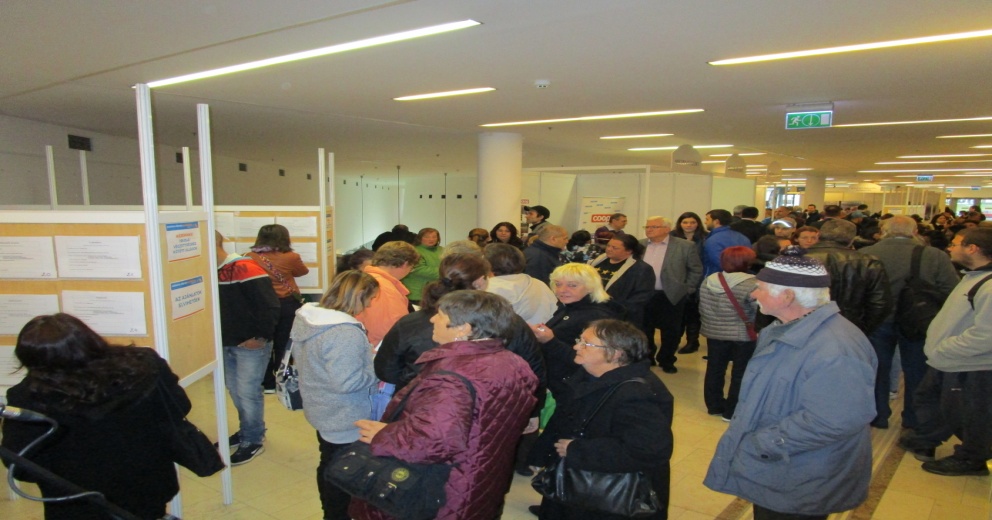 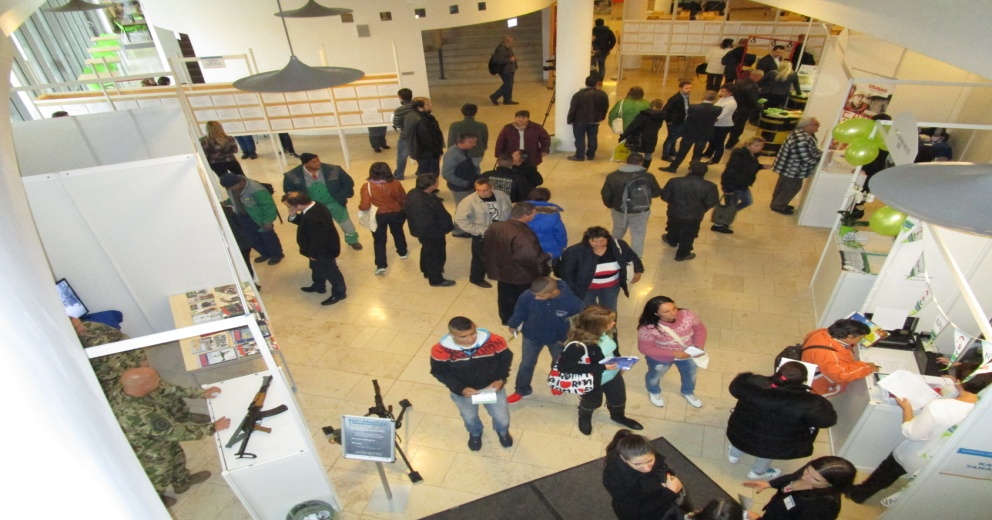 Több, mint 1000 fő álláskereső
 Kihelyezett standokon 37 munkáltató 73 képviselője
vett részt,
 373 Baranya megyei állásajánlat került kihelyezésre
a rendezvényen.
8
Eddigi pozitív tapasztalatok – megyei rendezvények sikeressége –
„Saját lábon” vállalkozástervezési vetélkedő
2017. november 30.
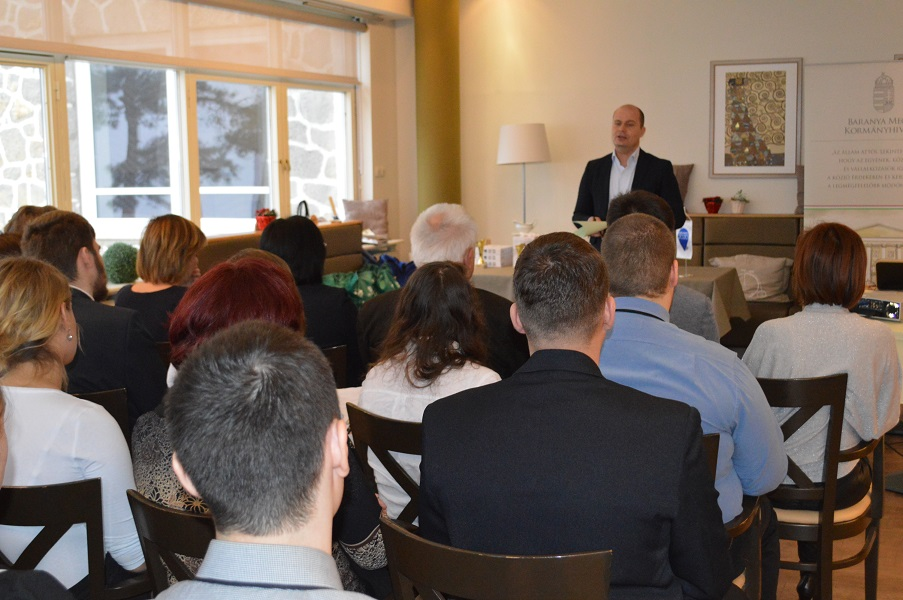 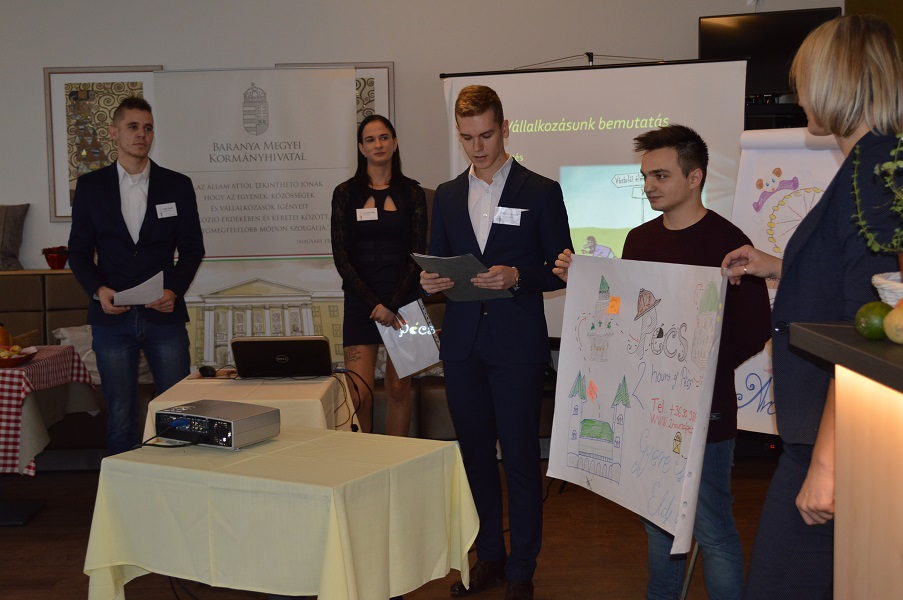 15 pályázó középiskola
 A legjobbnak ítélt 5 pályázó vállalkozástervezési ötletének személyes prezentációja
9
Eddigi pozitív tapasztalatok – megyei rendezvények sikeressége –
„Felvillanyozó álláslehetőség” Villanyszerelő fórumok
2018.  február-március
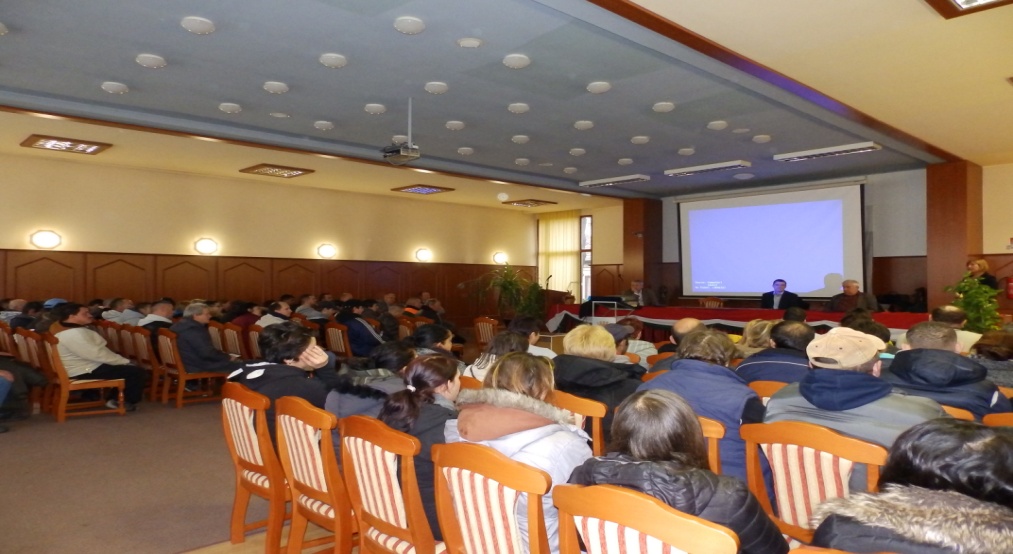 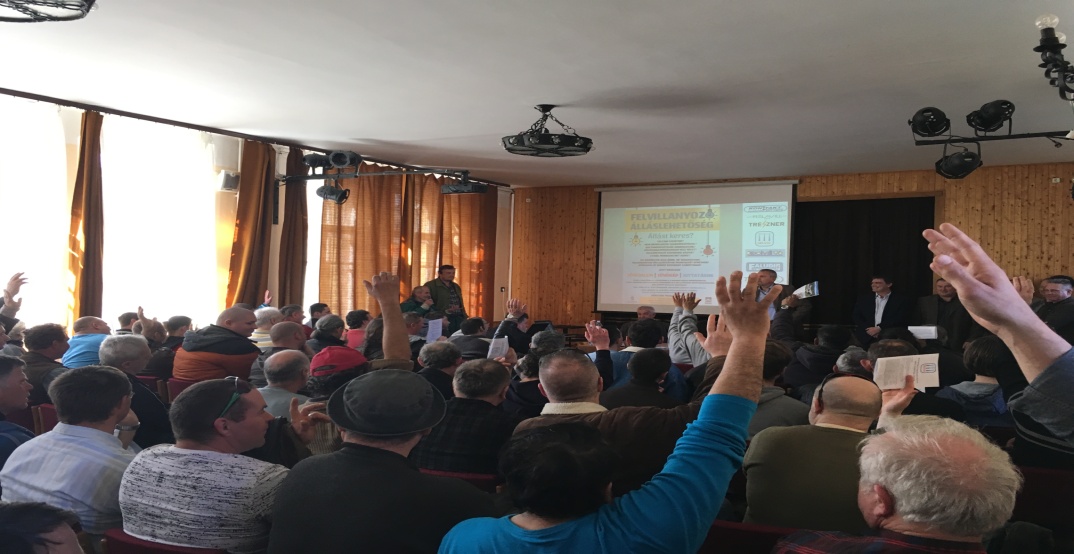 BEMENET 
2570 fő megszólított álláskereső
600 fő résztvevő érdeklődő
8 cég közel 50 főre kiterjedő állásajánlata
EREDMÉNY
17 fő elhelyezése
Eddigi pozitív tapasztalatok – megyei rendezvények sikeressége –
Csoportos tájékoztatók
Hankook Tire Magyarország Kft. – Seres Kft.
2018. június - július
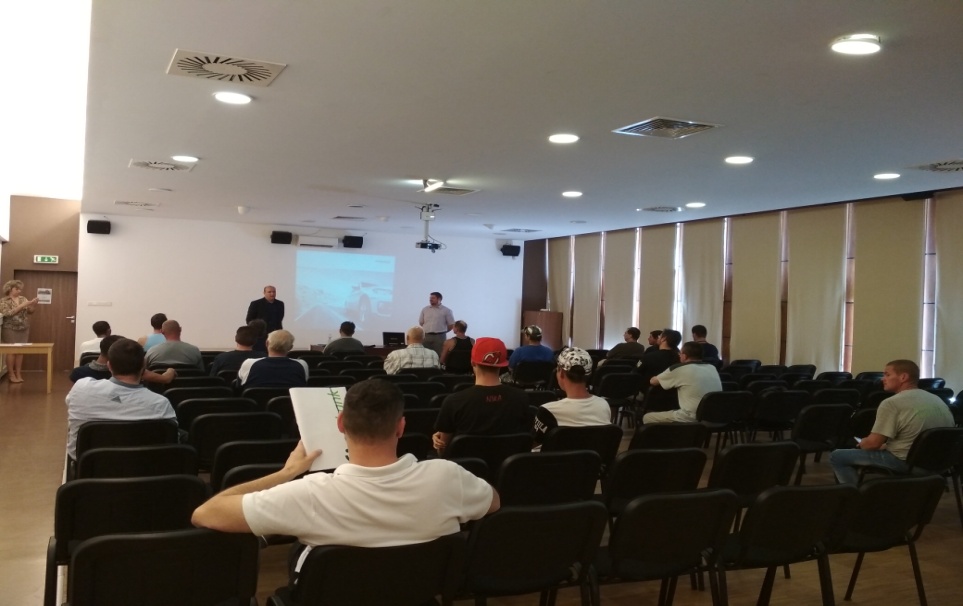 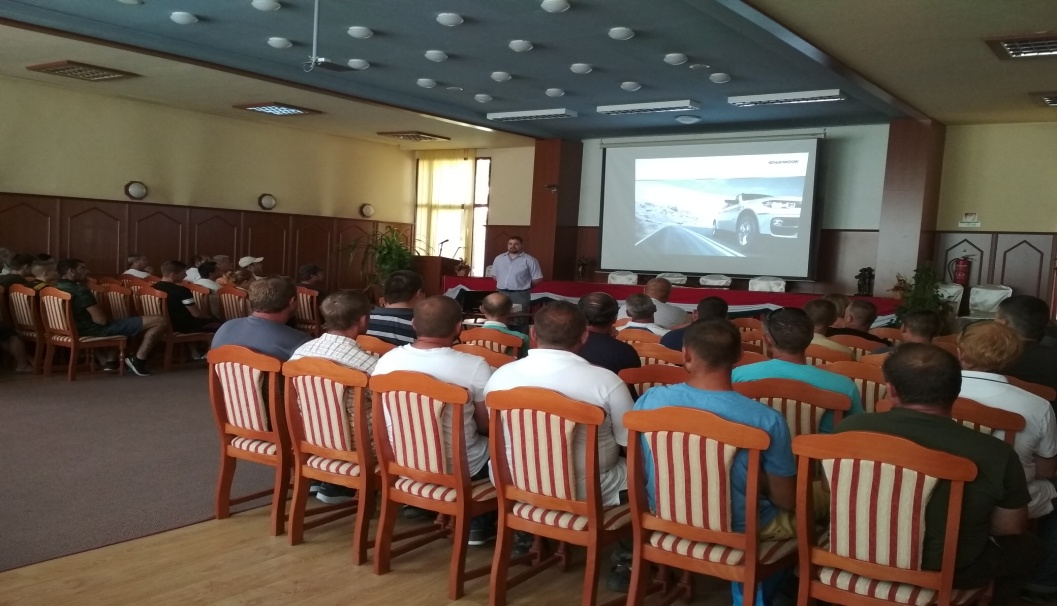 Közel 1500 fő megszólított álláskereső
Több, mint 100 fő érdeklődő
EREDMÉNY
Támogatott és támogatás nélküli elhelyezkedés
TOP 6.8.2-15-PC1-2016-00001 Pécs Paktum I.
Területi hatálya: Pécs megyei jogú város és pécsi járás területe

 Támogatás összege: 850 000 000 Ft

 Időszak: 2016.07.01.- 2019.09.30.

 Bevonandó létszám: 420 fő
 250 fő álláshoz jutók száma
 150 fő a támogatás után 6 hónappal állással rendelkezők száma
TOP 6.8.2-16-PC1-2018-00001 Pécs Paktum II.
Területi hatálya: Pécs megyei jogú város és pécsi járás területe

 Támogatás összege: 1 370 000 000 Ft

 Időszak: 2019.10.01 - 2021.09.30.

 Bevonandó létszám: 1099 fő
 300 fő álláshoz jutók száma
 150 fő a támogatás után 6 hónappal állással rendelkezők száma
Bevonási és pénzügyi adatok 2018.11.30-ig bezárólag
Álláshoz jutók száma: 75 fő
A programból való kilépést követő 180. napon foglalkoztatottak száma: 2 fő
KÖSZÖNÖM A FIGYELMET!